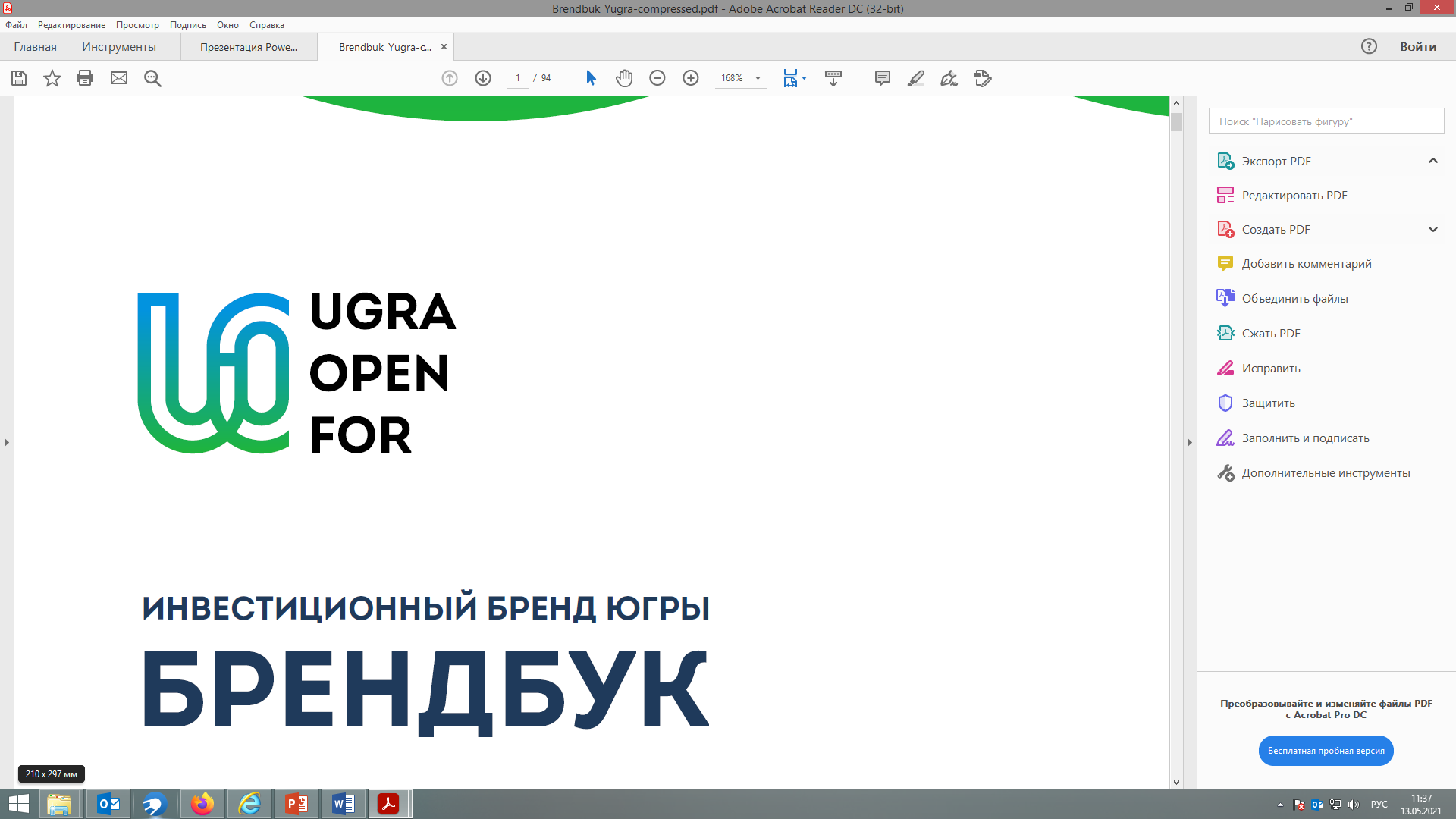 ХАНТЫ-МАНСИЙСКИЙ АВТОНОМНЫЙ ОКРУГ – ЮГРА
«ИНВЕСТИЦИННЫЙ БЮДЖЕТ» 

Питч-сессия 29 сентября
2021
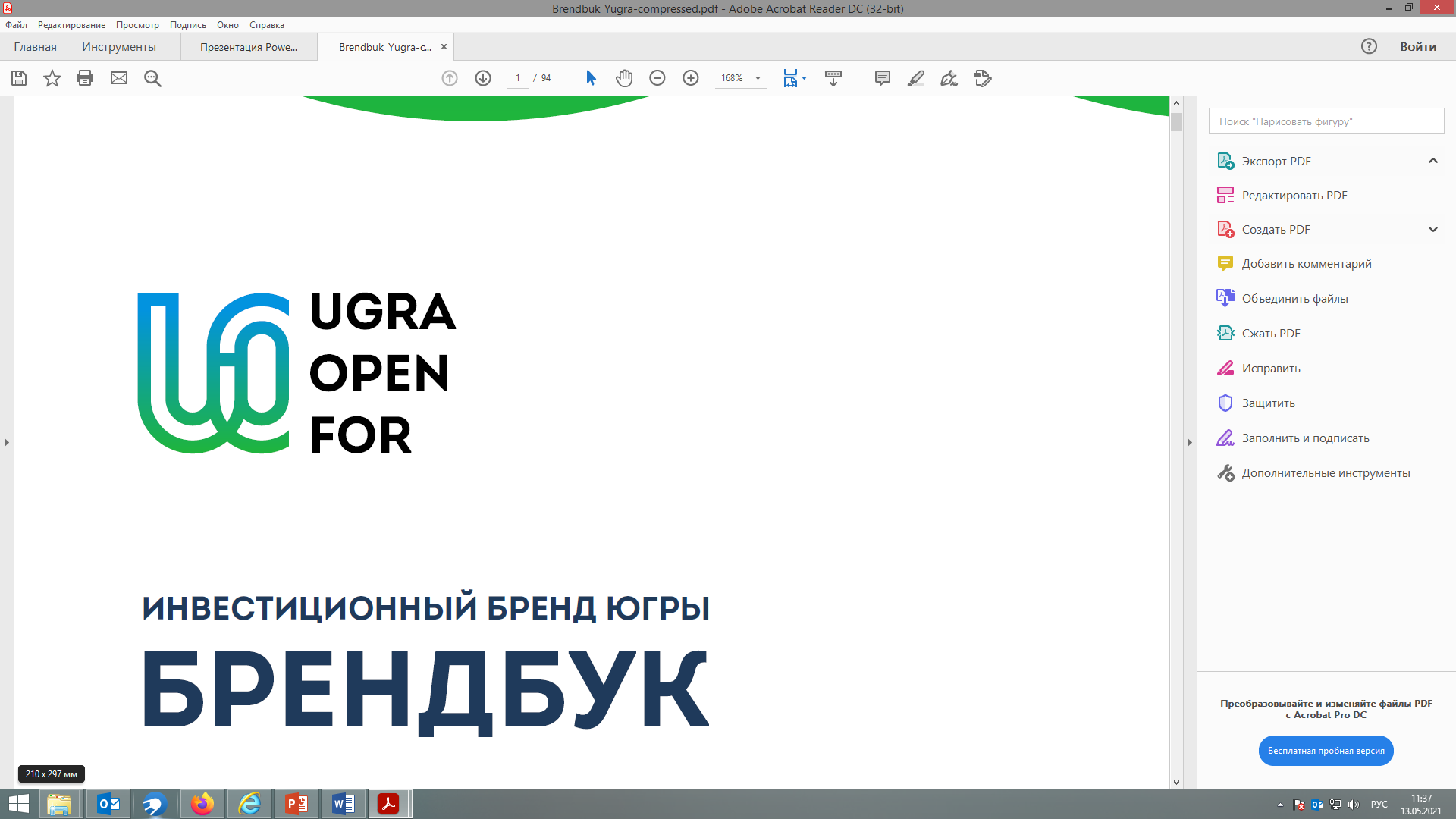 Проблемы, решаемые продуктом
Прозрачность отбора инвестиционных проектов
Повышение эффективности использования бюджетных средств 
Достижение целевых показателей государственных программ и прогноза социально-экономического развития региона 
Отбор наиболее подготовленных к реализации проектов
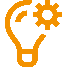 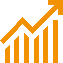 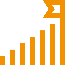 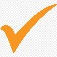 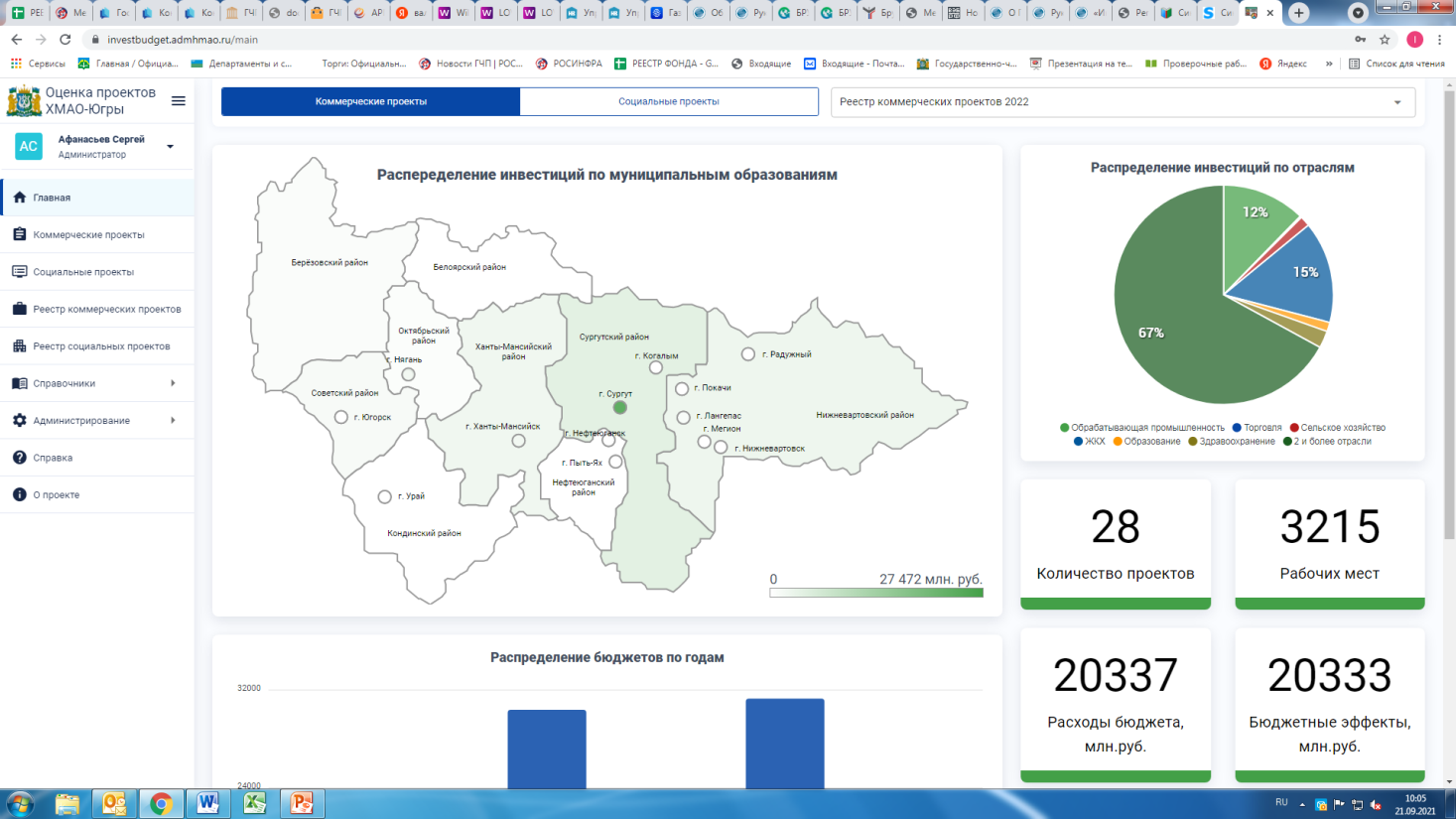 Инвестиционный бюджет – система ранжирования проектов и последующего анализа влияния принимаемых  решений по инвестированию на  показатели прогноза социально-экономические развития округа
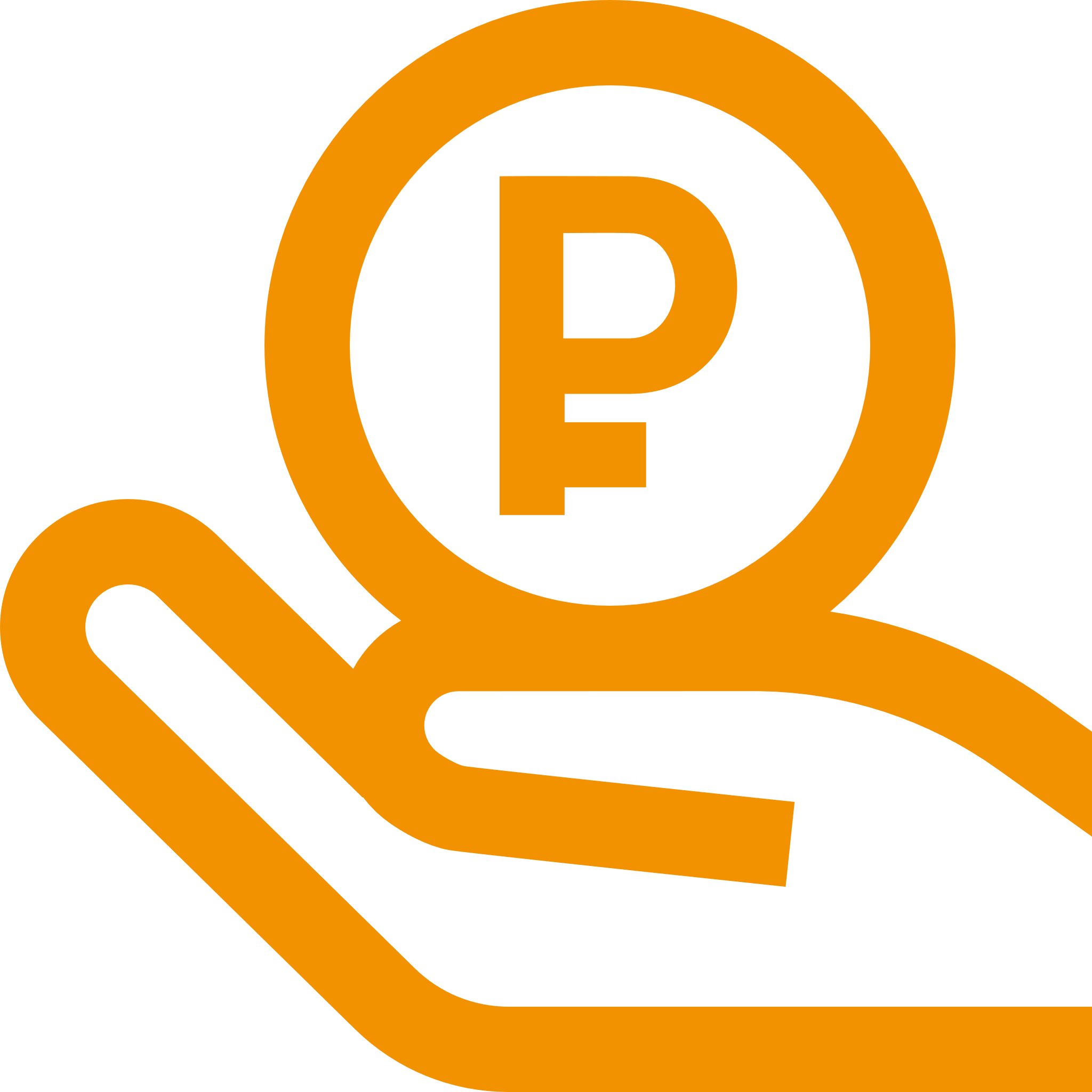 — 2 —
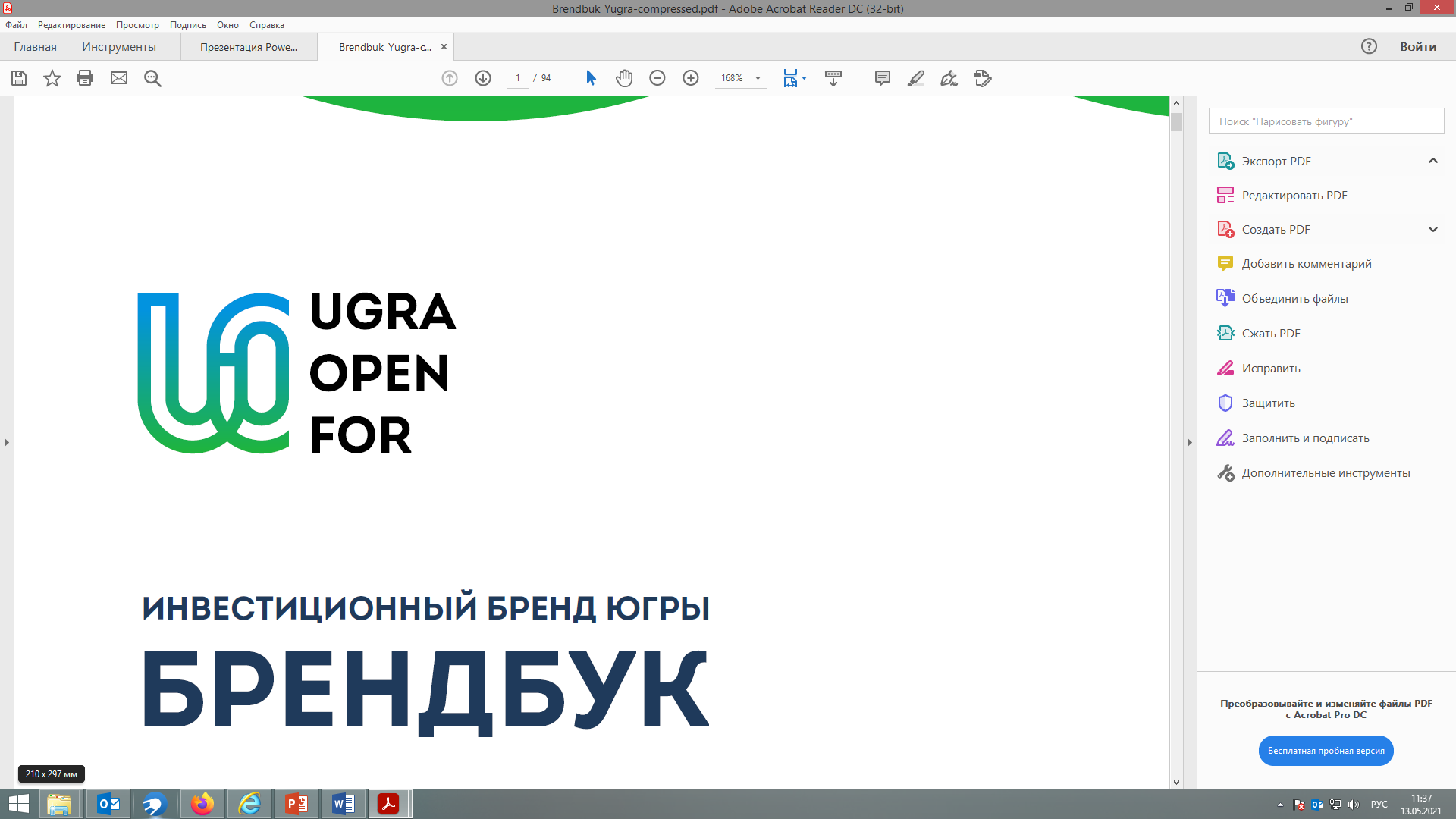 Описание продукта
Программное обеспечение «Оценка инвестиционных проектов автономного округа» - позволяет произвести отбор наиболее подготовленных и эффективных инвестиционных проектов
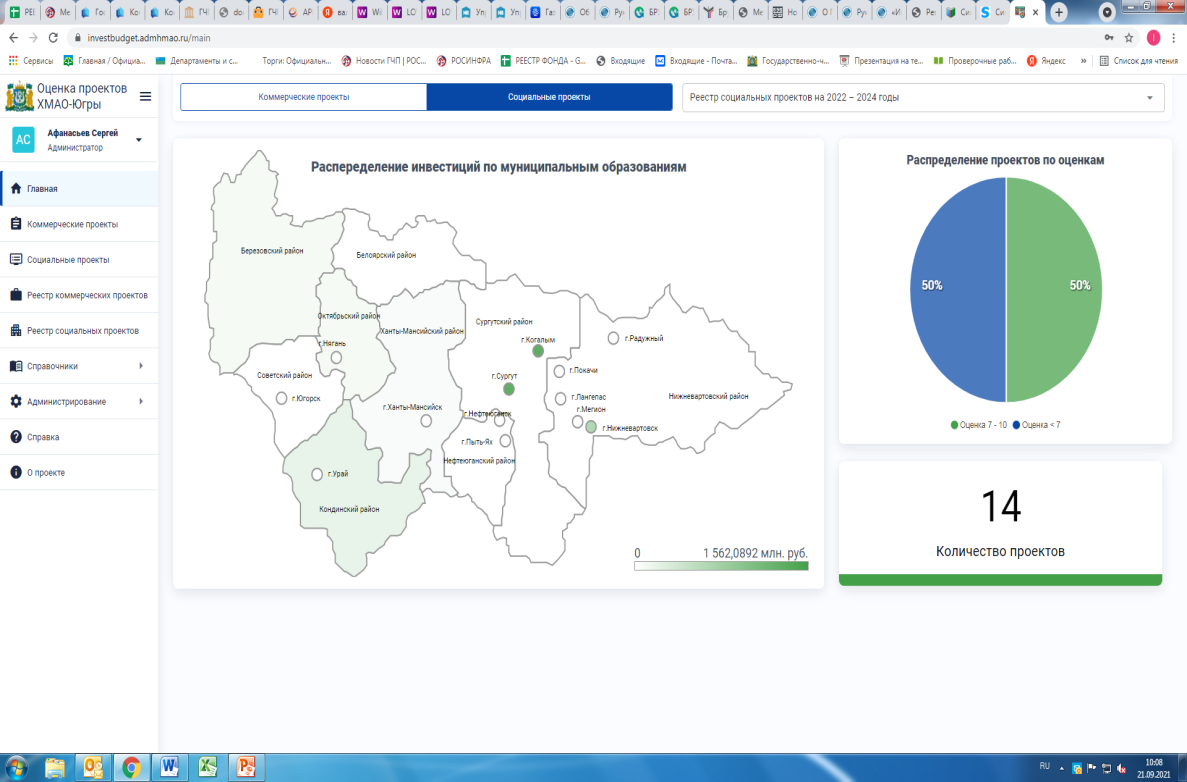 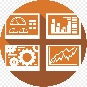 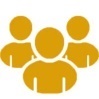 Для кого
Способ монетизации
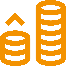 Где использовать
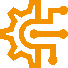 Для инвесторов, желающих получить финансовую поддержку автономного округа
Для ИОГВ и МО, осуществляющих запуск коммерческих и социальных инвестиционных проектов
Для оценки социальных и коммерческих инвестиционных проектов
Продукт не является коммерческим.
— 3 —
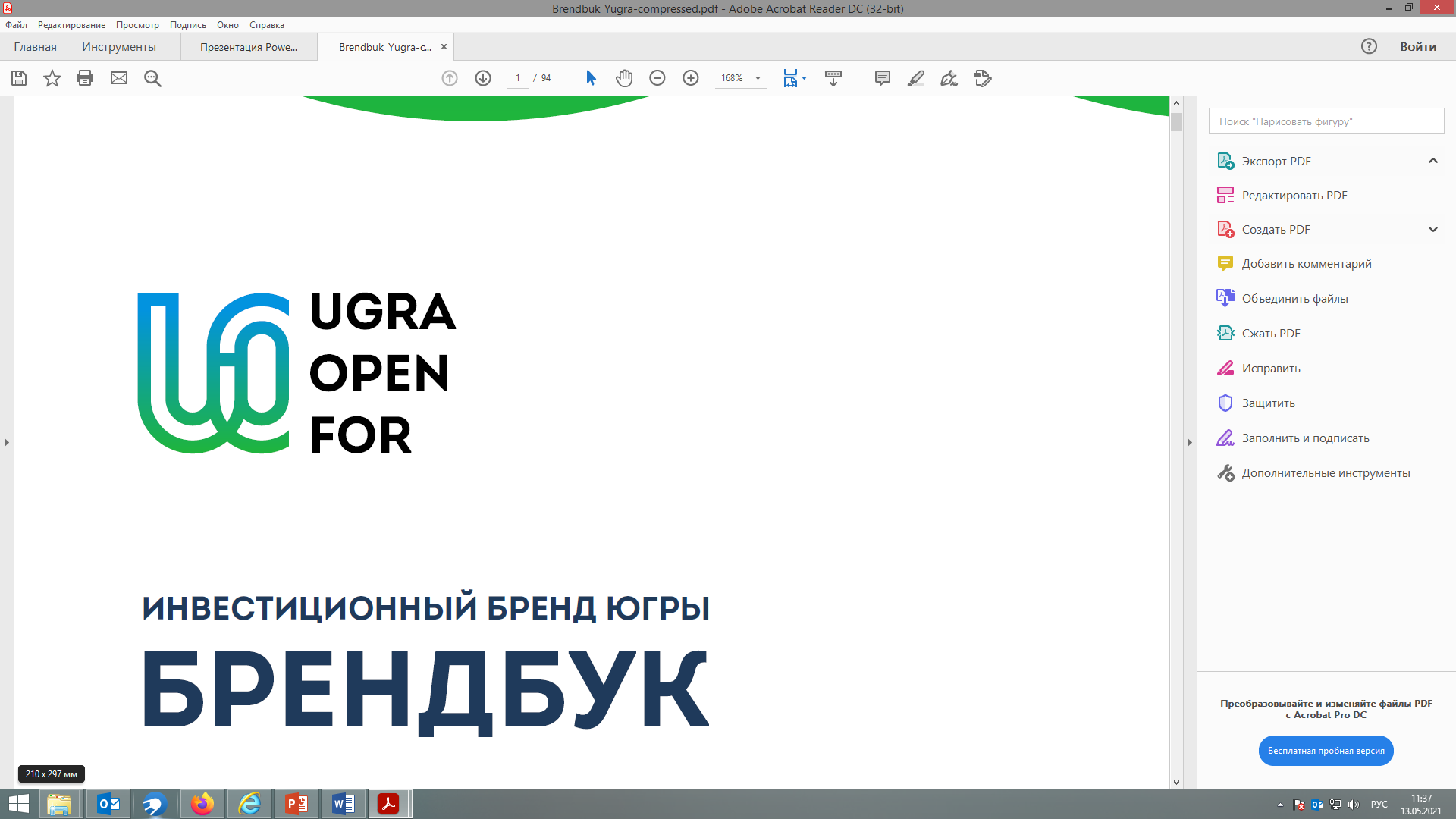 Карта развития продукта
Программное обеспечение «Оценка инвестиционных проектов Ханты-Мансийского автономного округа - Югры»
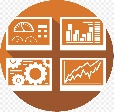 Более 100 коммерческих и социальных инвестиционных проектов в системе
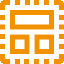 40 коммерческих
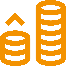 На стадии рассмотрения: 56 проектов
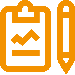 Прошли оценку: 54 проекта
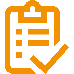 14 социальных
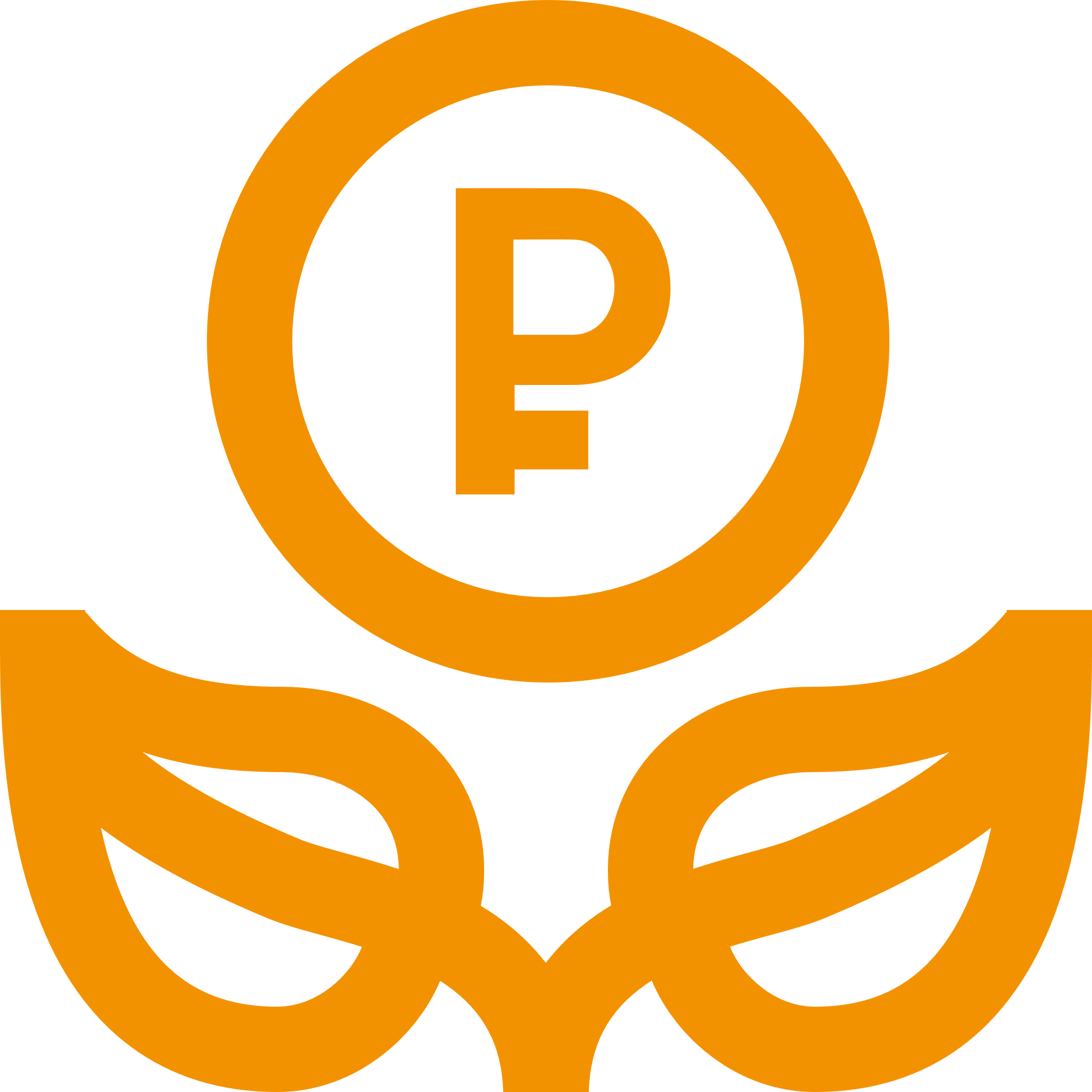 Перспектива: 
Блок оценки проектов жилищно-коммунального комплекса
Блок оценки влияния на прогноз социально-экономического развития автономного округа
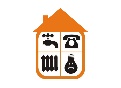 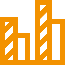 — 4 —
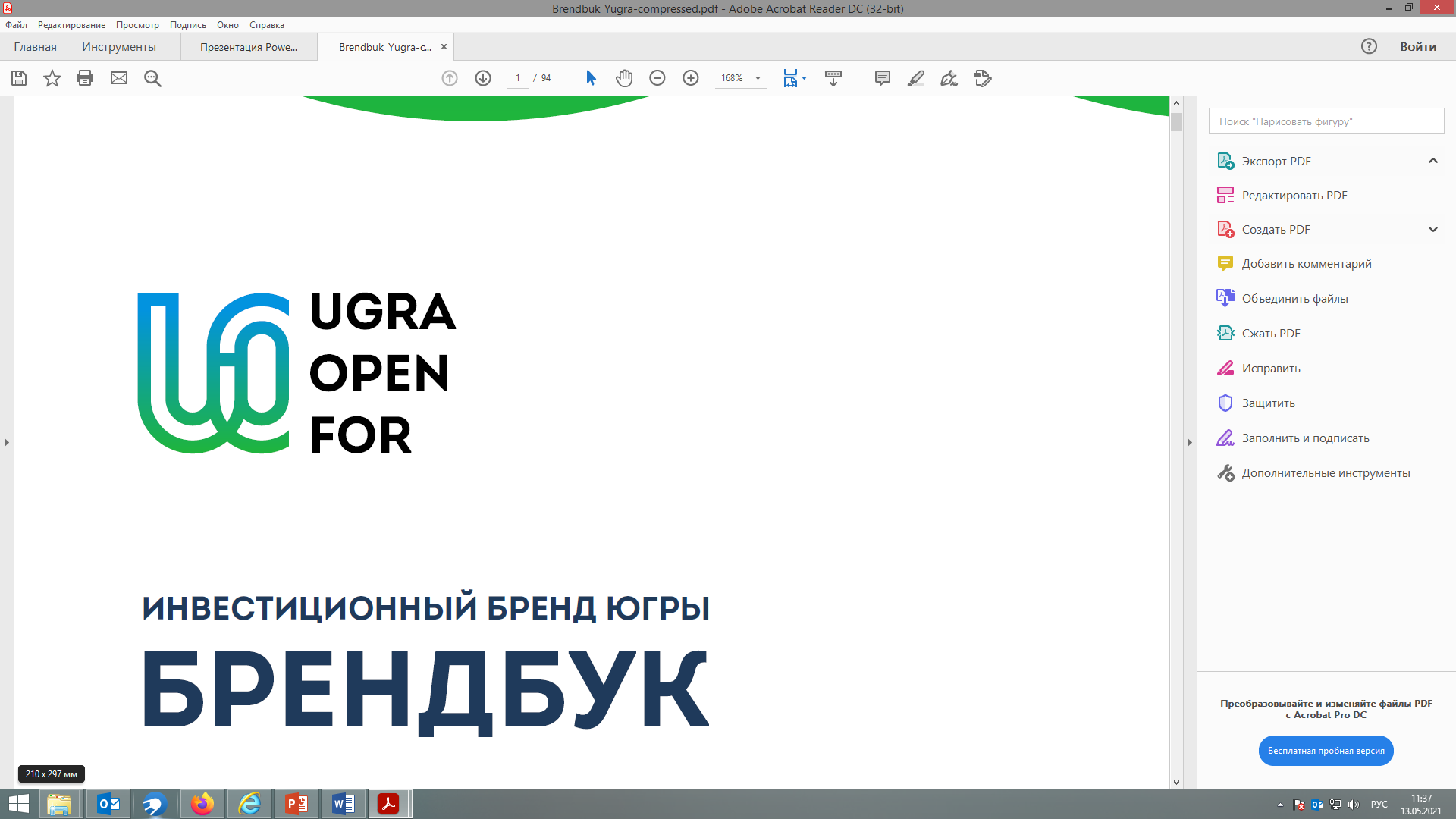 КОНТАКТНАЯ ИНФОРМАЦИЯ
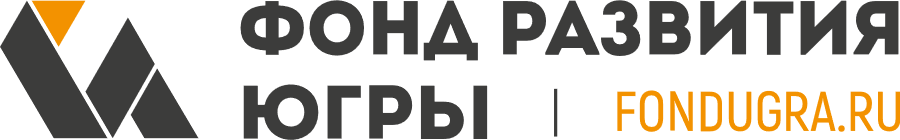 СПЕЦИАЛИЗИРОВАННАЯ ОРГАНИЗАЦИЯ
ПО ПРИВЛЕЧЕНИЮ ИНВЕСТИЦИЙ И РАБОТЕ
С ИНВЕСТОРАМИ – ФОНД РАЗВИТИЯ ЮГРЫ

г. Ханты-Мансийск,
ул. Энгельса, 45, корп. В, офис 220

office@fondugra.ru
+7 (3467) 388-616
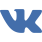 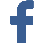 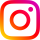 Ханты-Мансийский автономный округ - Югра
facebook.com/promugra
vk.com/promugra
instagram.com/promugra
— 7 —